Snart börjar… 
Demo av version 2.42
Mötet spelas in. Inspelningen och chatten kommer läggas upp på ladokkonsortiet.se. 

Vill du inte vara med? 
Stäng av kamera och mikrofon. Skicka direktmeddelanden i chatten till Moa Eriksson.
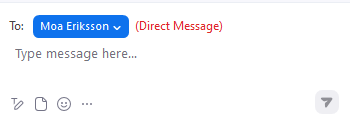 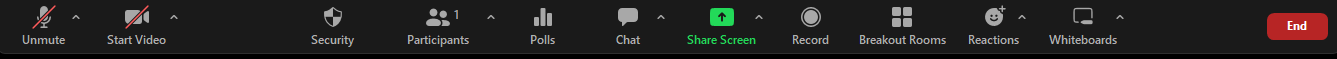 Demo av version 2.42
Klara Nordström, användarstöd och kommunikation 
Moa Eriksson, användarstöd och kommunikation

22 april 2024
Detta kommer demonstreras:
Tillgodoräknande
Examen
Utbildningsinformation
Nu visas inte menyvalet "Flytta" för kurspaketeringstillfällen i status komplett.
En felaktig text, som visades när användare angav "Används ej" för attributet "Huvudområde med fördjupning", har tagits bort.
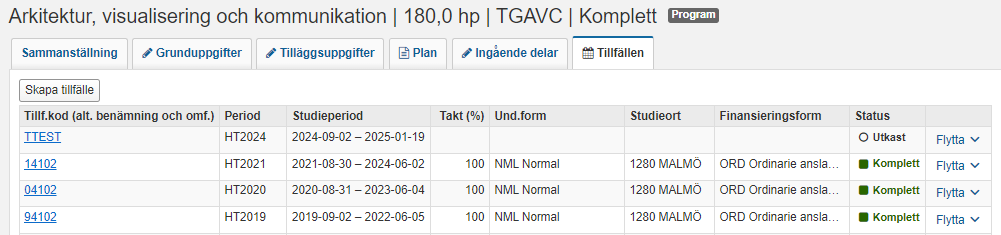 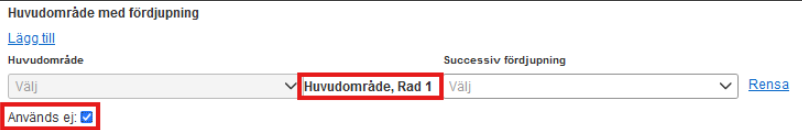 Studiedeltagande
Vid omregistrering på kurstillfälle föreslås nu enbart studentens återstående högskolepoäng på kursen som omfattning. Detta gäller endast kurstillfällen med en studieperiod.
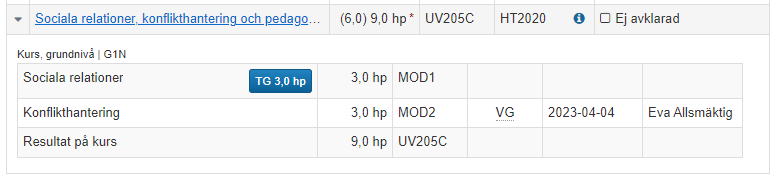 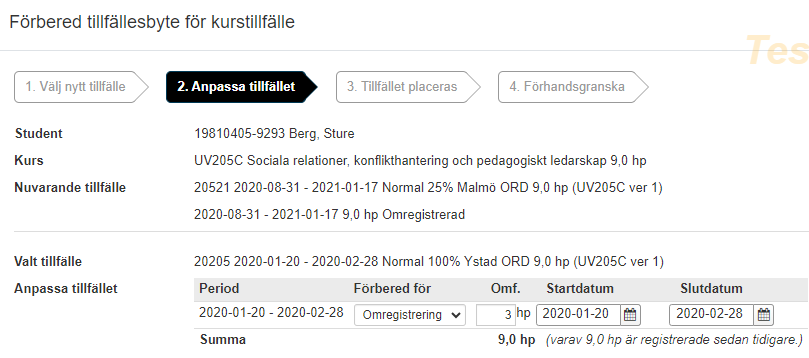 Resultat
Hanteringen av återautentiseringen har förbättrats så Firefox inte längre blockerar ny flik för inloggning vid attestering. 
Felet kvarstår i Safari.
I rapporterings- och attesteringsvyn visas nu även tidpunkt för attestering i rutan "Information om resultatet".
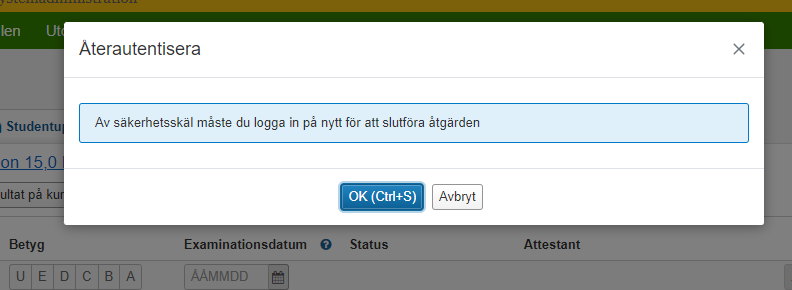 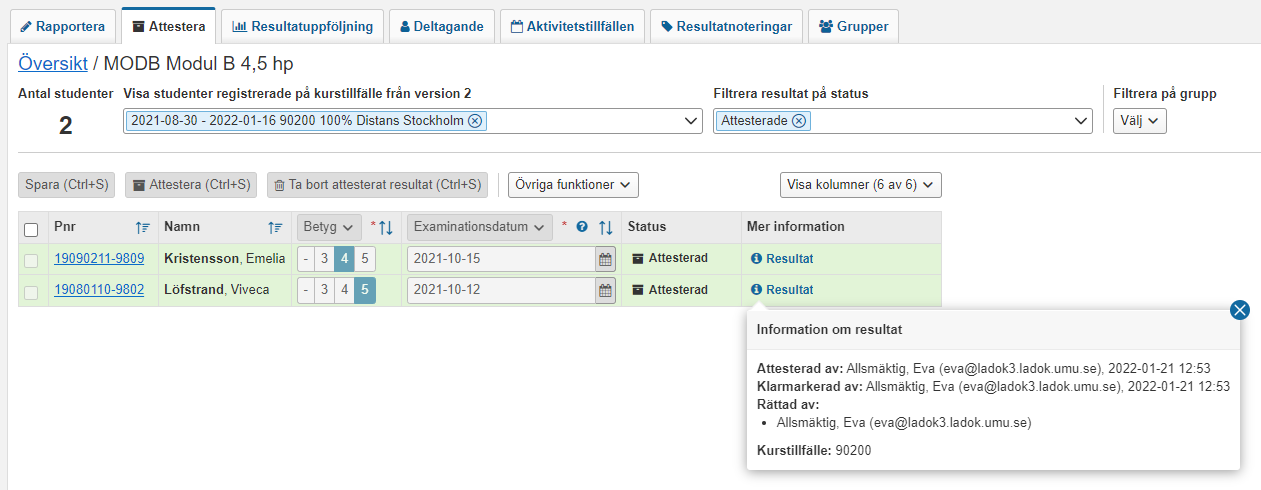 Tillgodoräknande
I Ladok för studenter finns nu ett obligatoriskt steg i ansökan om tillgodoräknande för att kontrollera sin e-postadress.
Det går nu att handlägga och besluta om flera tillgodoräknanden i samma ärende.
I vyn för beslutade tillgodoräknanden finns nu en tidslinje som visar händelser som sker efter att tillgodoräknandet är beslutat. I tidslinjen finns även en länk till det ärende där beslutet fattades.
Examen
Det går nu att justera studentens namn direkt i ett bevisärende. Justeringen påverkar endast det aktuella bevisdokumentet och inte andra delar av Ladok. 
Ny systemaktivitet: "Bevis: Ändra students namn vid utfärdande av bevis"
Den tidigare hanteringen (som krävde en nationell systemaktivitet) är borttagen.
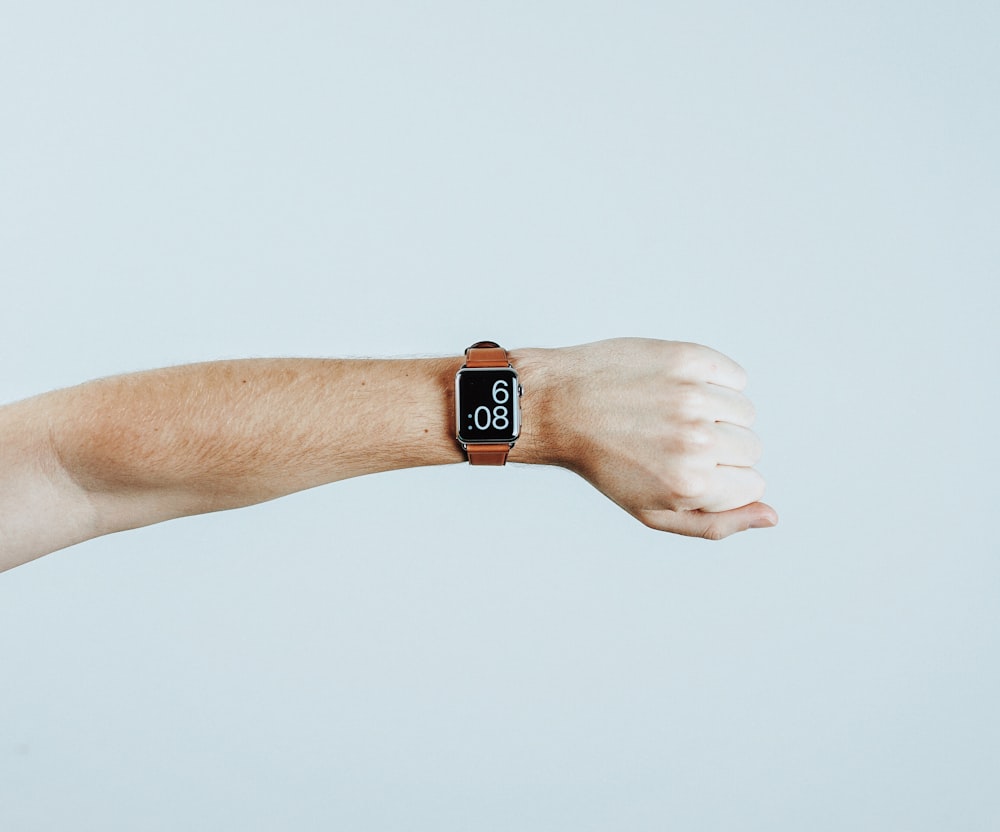 Förlängda tider för uppgraderingar
Utbildningsmiljön klar senast 11:00
Produktionsmiljön klar senast 9:30
Tack för idag!